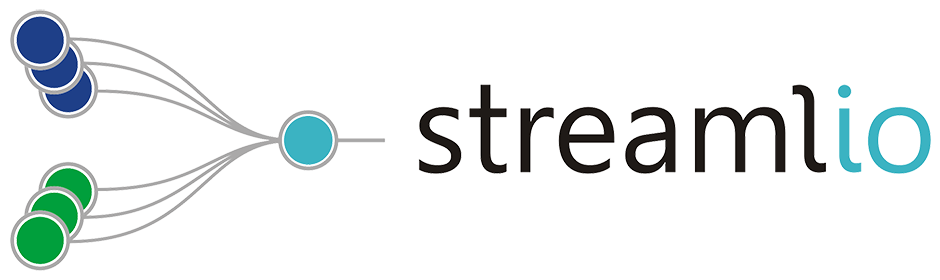 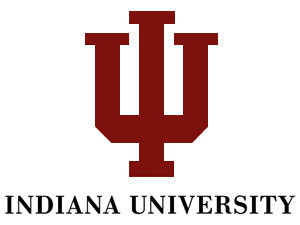 Low Latency Streaming: Heron on InfiniBand
Supun Kamburugamuve
supun@apache.org
Geoffrey Fox, Martin Swany
Karthik Ramasamy 
@karthikz
Co-founder of Streamlio
2
Information Age
Real-time is key
á
K

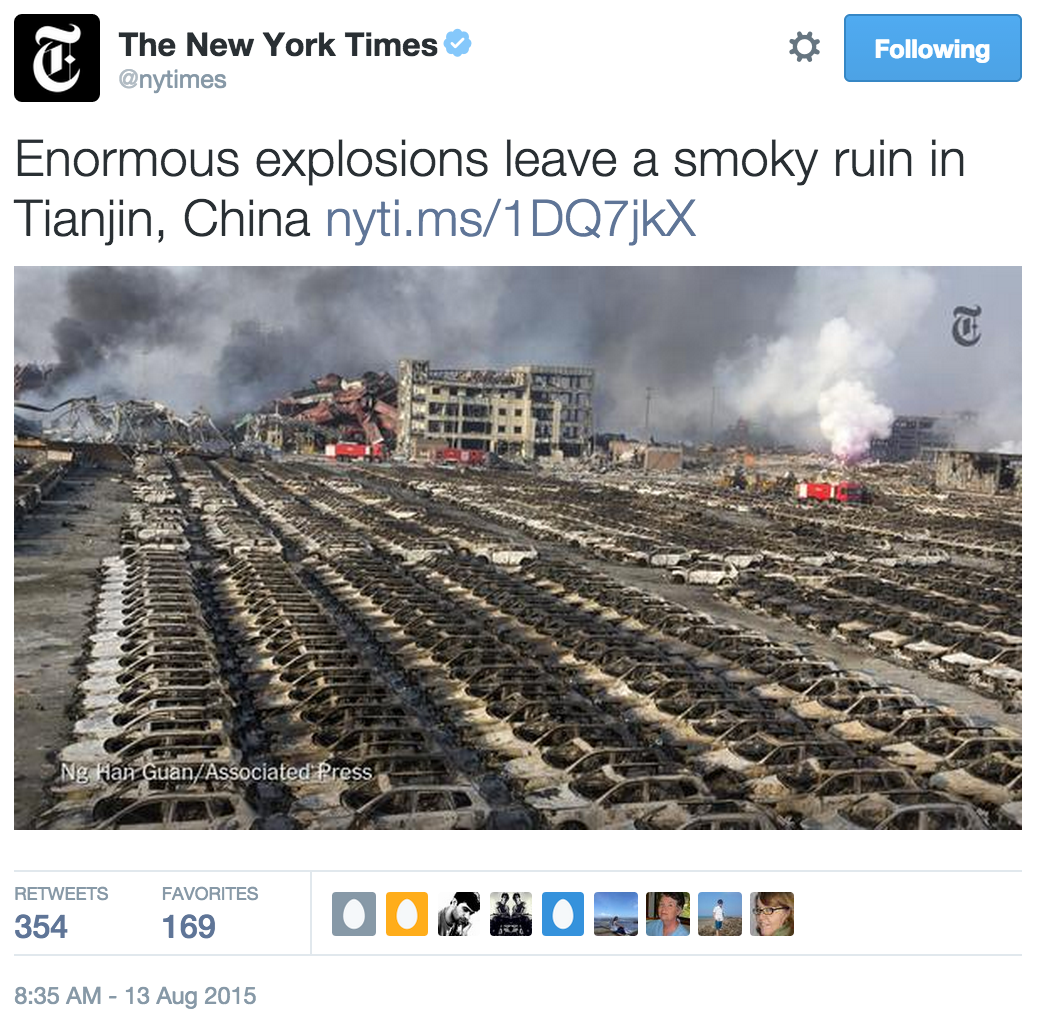 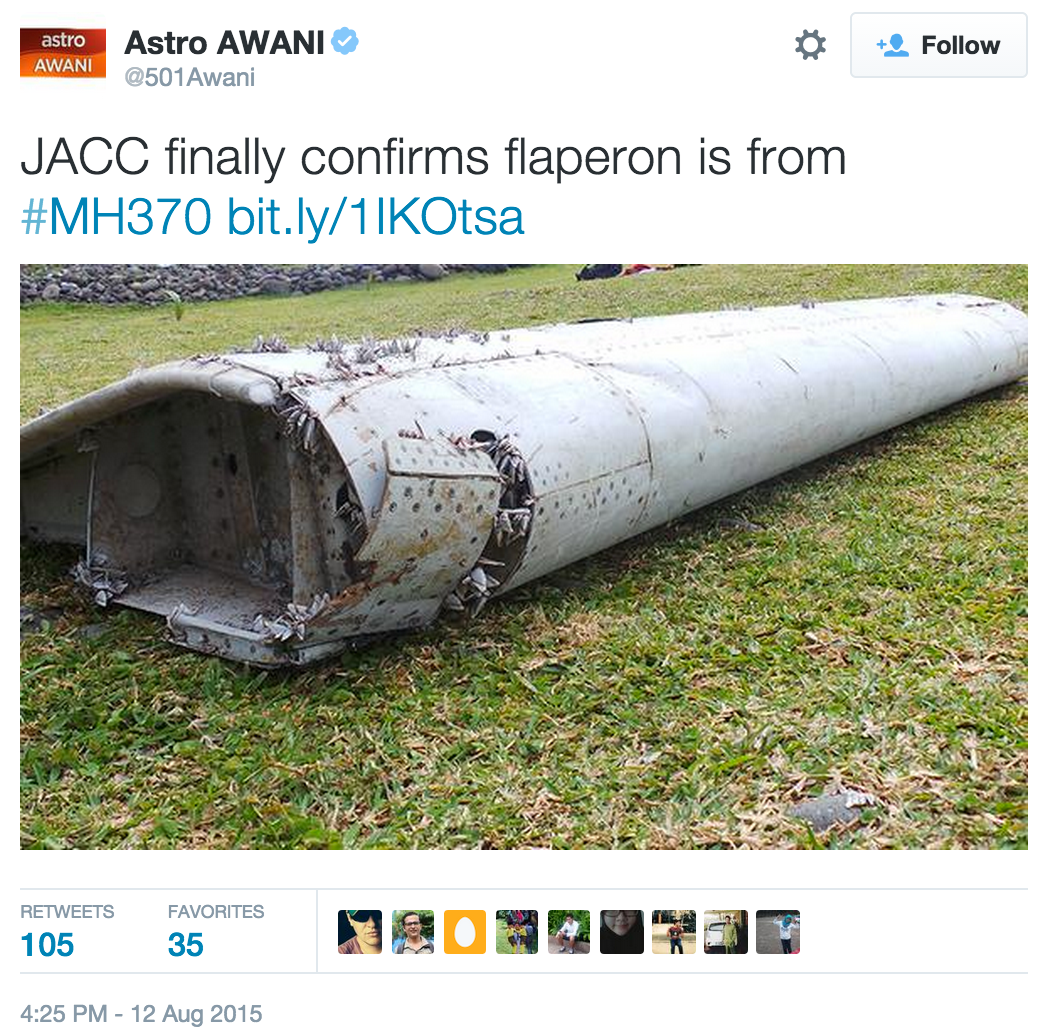 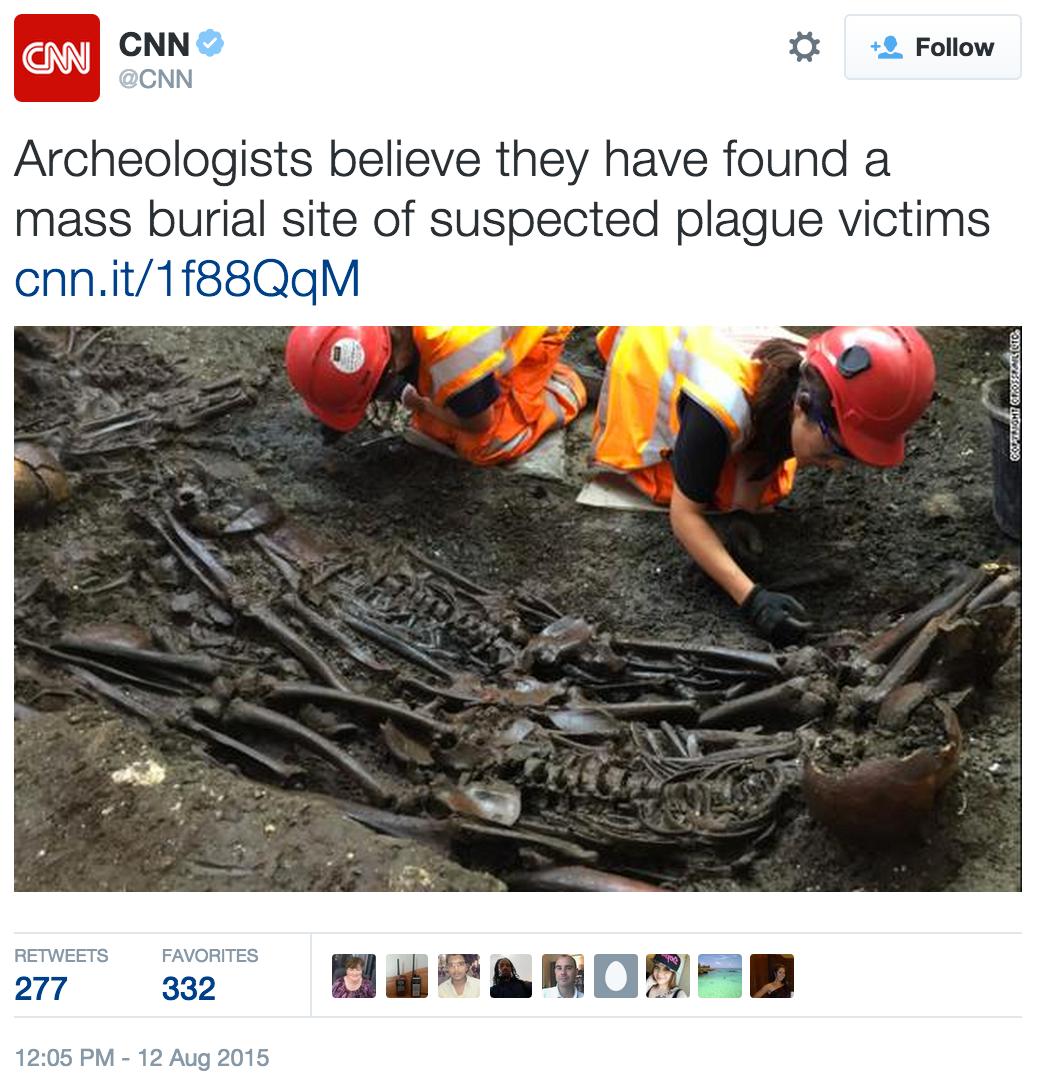 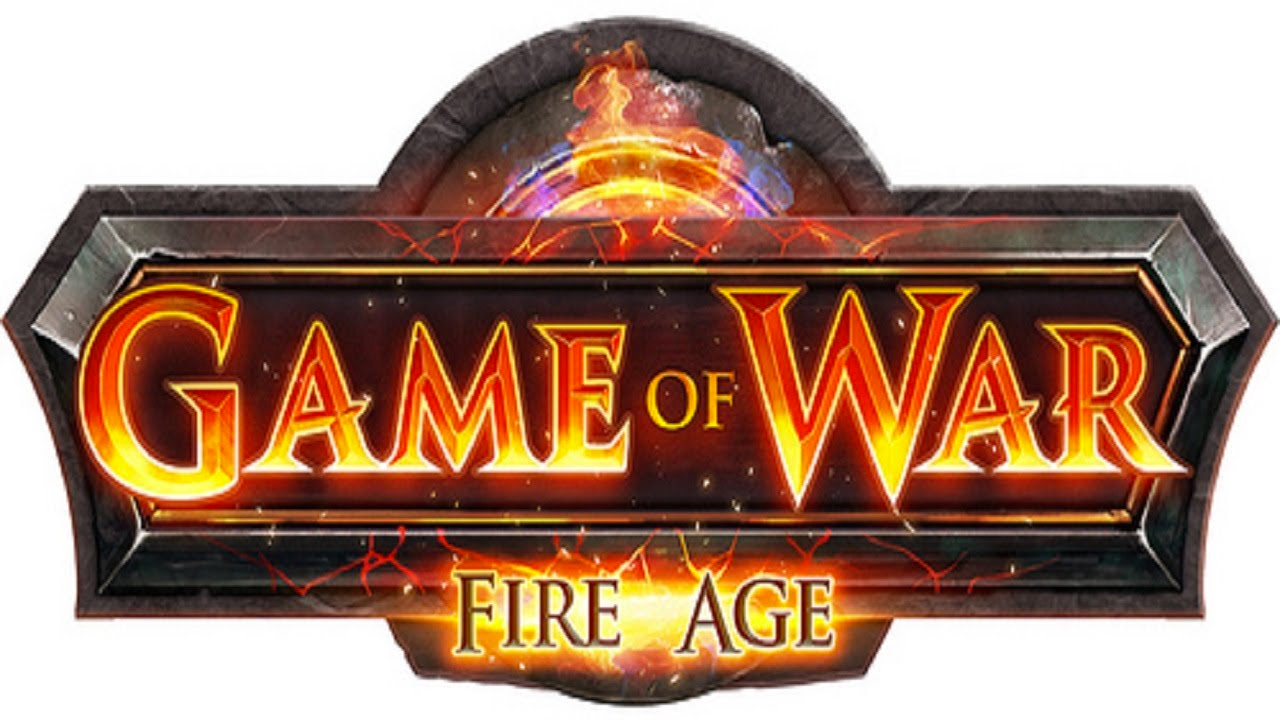 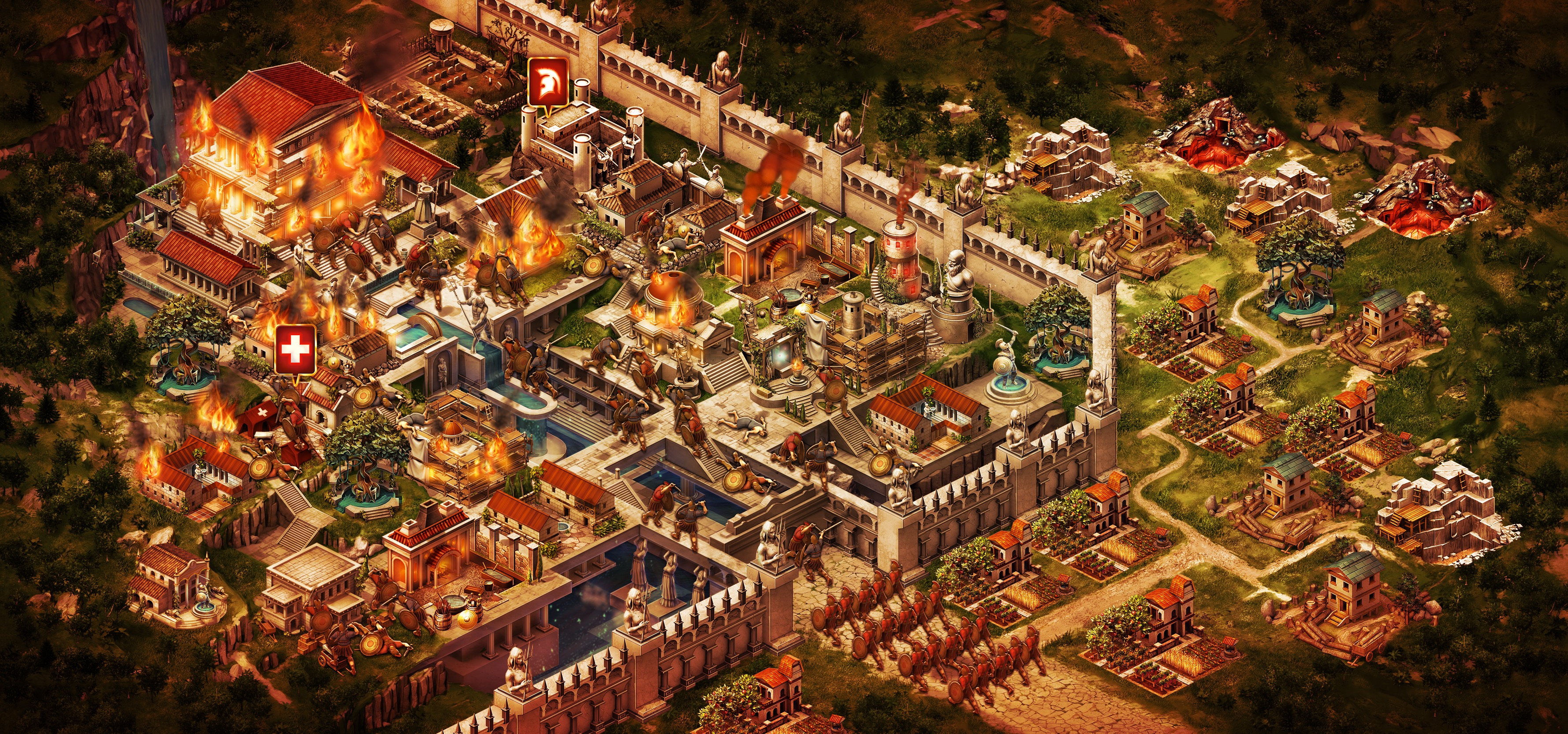 3
Real Time Connected World
Internet of Things
Connected Vehicles
30 B connected devices by 2020
Data transferred per vehicle per month
4 MB -> 5 GB
Ñ
Health Care
Digital Assistants (Predictive Analytics)
+
153 Exabytes (2013) -> 2314 Exabytes (2020)
$2B (2012) -> $6.5B (2019) [1]
Siri/Cortana/Google Now

Machine Data
Augmented/Virtual Reality
40% of digital universe by 2020
$150B by 2020 [2]
Oculus/HoloLens/Magic Leap
>
[1] http://www.siemens.com/innovation/en/home/pictures-of-the-future/digitalization-and-software/digital-assistants-trends.html 
[2] http://techcrunch.com/2015/04/06/augmented-and-virtual-reality-to-hit-150-billion-by-2020/#.7q0heh:oABw
4
Value of Data
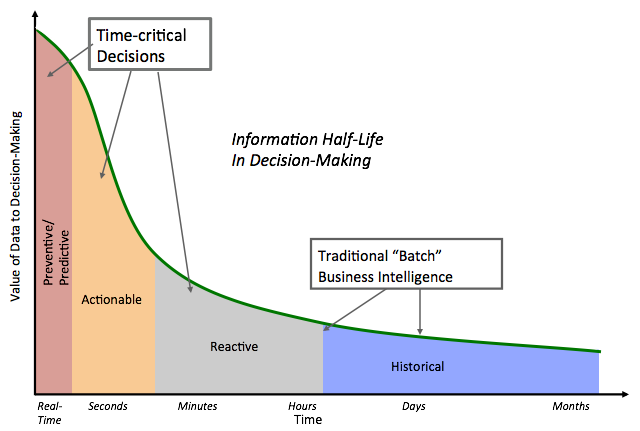 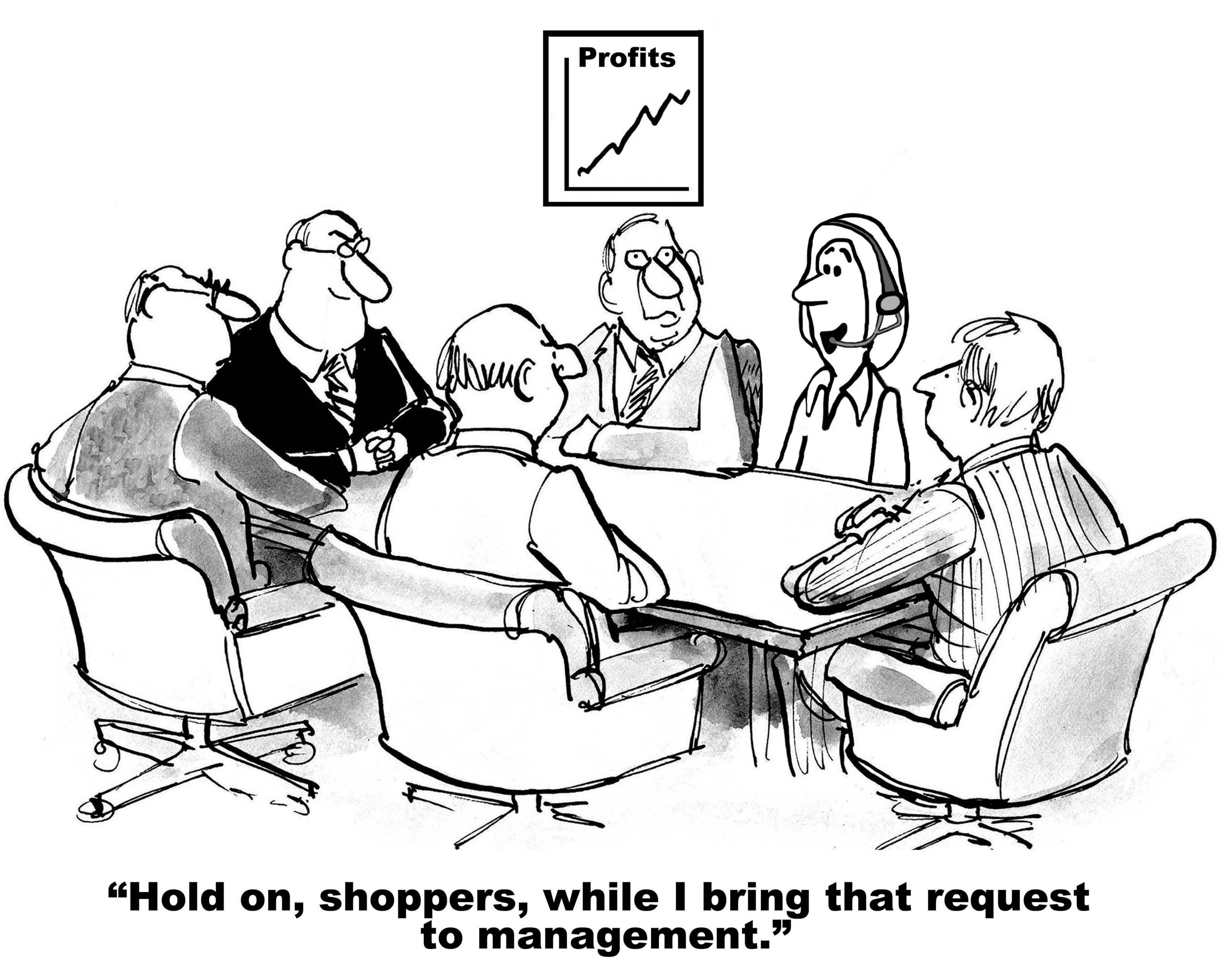 [1] Courtesy Michael Franklin, BIRTE, 2015.
5
Introducing Heron
Heron Design Goals
Consistent performance at scale
Easy to debug and tune
Fast/Efficient General purpose streaming engine
Storm API compatible
Latency/Throughput configurability
Flexible deployment modes
Achieving low latency for Financial & IoT applications
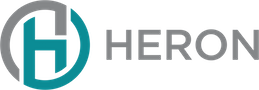 6
Heron in Production @ Twitter
Completely replaced Storm 3 years ago
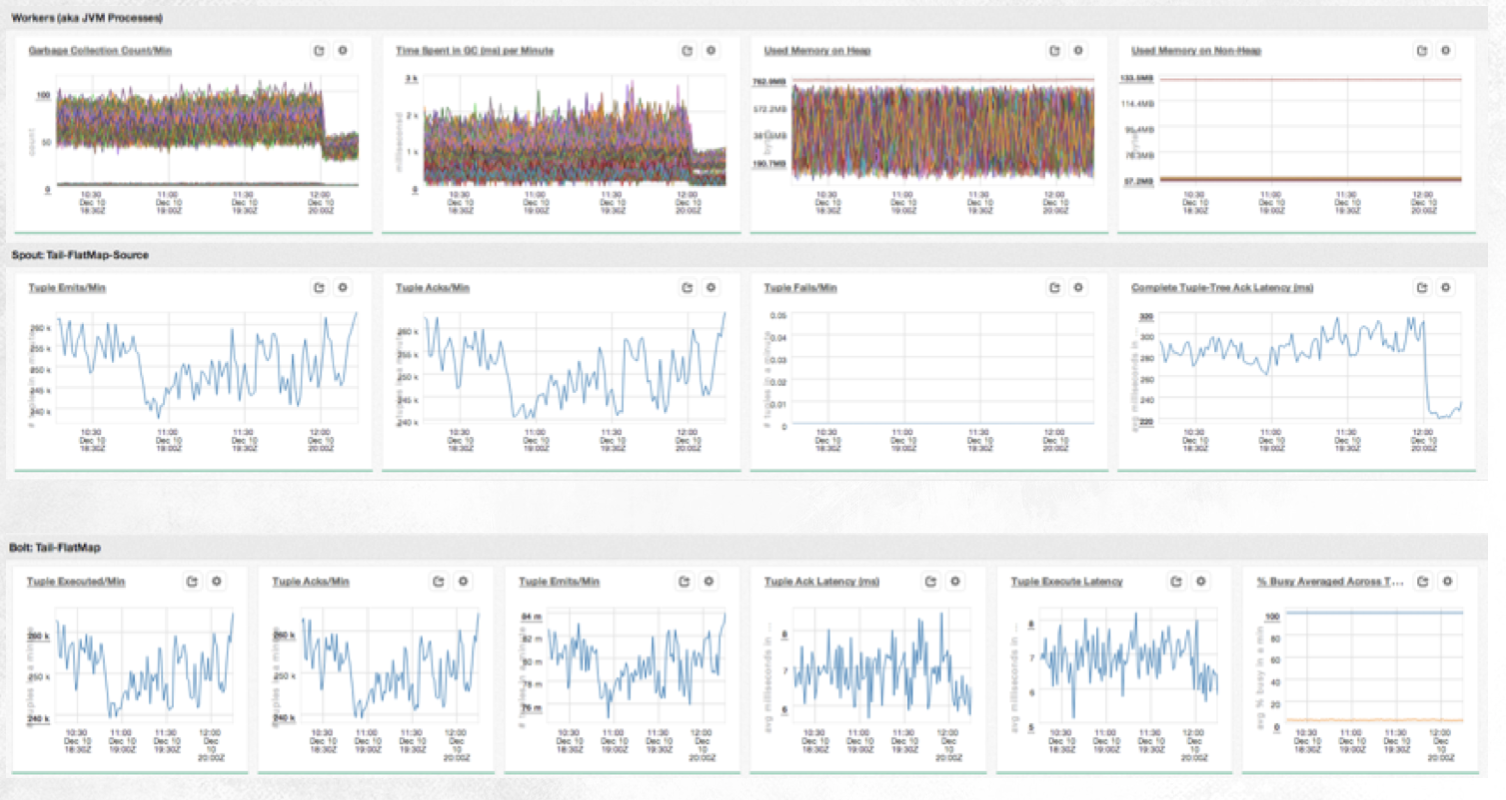 3x reduction in cores and memory
Significantly reduced operational overhead
10x reduction in production incidents
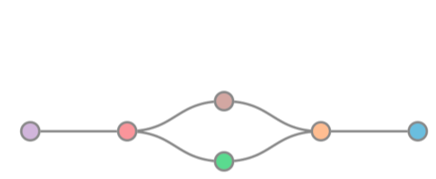 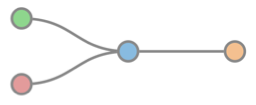 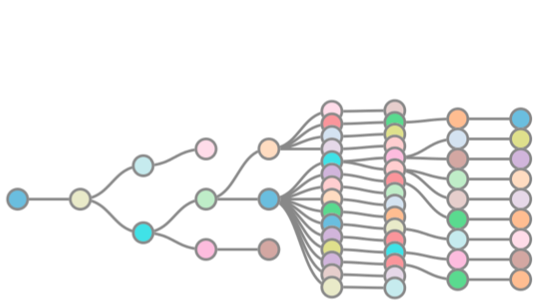 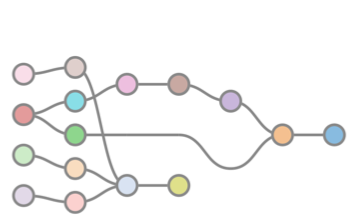 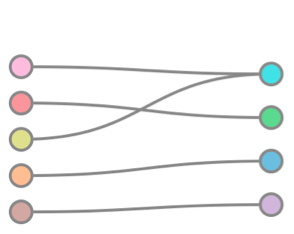 7
SPAM 
DETECTION
Heron Use Cases
REALTIME
ETL
REALTIME
ML
REAL TIME
BI
REAL TIME
TRENDS
REAL TIME OPS
8
Open Souring
https://github.com/twitter/heron
http://heron.io
Apache 2.0 License
Contributions from 
Microsoft, Mesosphere, Google, 
Wanda Group, WeChat, Fitbit and growing
open sourced 
May 2016
9
Heron Core Concepts
Topology
Directed acyclic graph 
vertices = computation, and 
edges = streams of data tuples
Spouts
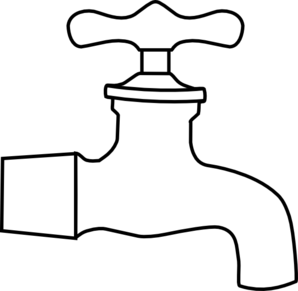 Sources of data tuples for the topology
Examples - Kafka/Kestrel/MySQL/Postgres
Bolts
%
Process incoming tuples, and emit outgoing tuples
Examples - filtering/aggregation/join/any function
10
Sample Heron Topology
%
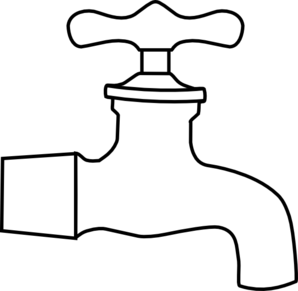 %
Bolt 1
Spout 1
Bolt 4
%
Bolt 2
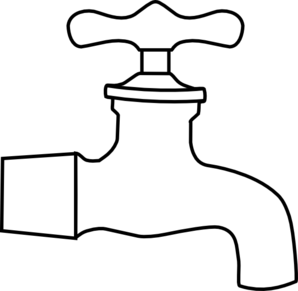 %
Spout 2
Bolt 5
%
Bolt 3
Logical Plan, 
Physical Plan and 
Execution State
Topology
Master
11
Topology Architecture
ZK
Cluster
Sync Physical Plan
Metrics 
Manager
Stream 
Manager
Stream 
Manager
Metrics 
Manager
I2
I3
I4
I1
I2
I3
I4
I1
CONTAINER
CONTAINER
12
Stream Manager - Design Goals
Core logic in one centralized place
Transport (tcp sockets, unix sockets, shared memory)
Ñ
+
Super Efficient
Interlanguage Data Format (Protobufs, Cap N’ Proto, etc)

Pluggable
Protocol (HTTP, gRPC, custom, etc)
Oculus/HoloLens/Magic Leap
>
Multilanguage Instances (C++, Java, Python)
13
Stream Manager - Current Implementation
Implements at most once, at least once and exactly once
Transport using TCP Sockets
Ñ
+
Written in C++ for efficiency
Protobuf data format

Custom protocol (very similar to gRPC)
14
High Performance Clusters
Computationally expensive massively parallel applications
Tightly synchronized parallel operations
Efficient low latency communications are critical
Even small amount of OS noise can affect performance at this scale
Message Passing Interface (MPI)
Less than 20µs latency for P2P communications
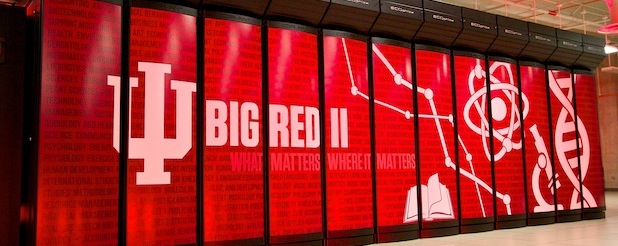 1,020 compute nodes, 21,824 cores, 43,648 GB of RAM
15
Putting into Context
15 – 20 Speedup
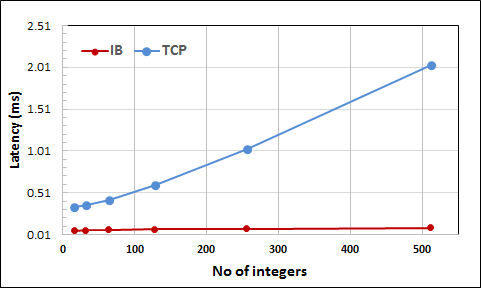 Example: All Reduce operation
Each parallel worker 
Has an integer array of equal size
Calculate global sum of values at each array index
OpenMPI 3.0.0
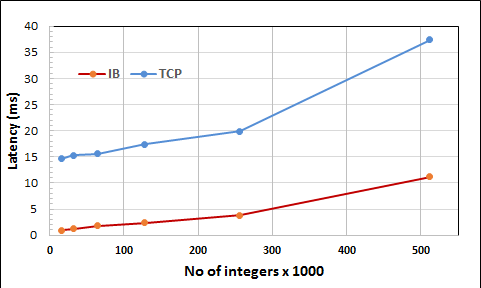 Each process has an array with 4 Integers
Reduce
Broadcast
All Reduce
All Reduce
16 Nodes, 384 Parallel processes
TCP and Infiniband Performance of MPI
P1
P2
16
System Performance
Factors
Architecture 
Efficient use of resources
Algorithmic enhancements
Special hardware
Measure
Throughput
Latency
Power Consumption
Scalability
Speedup
17
High Performance Interconnects
InfiniBand
Widely used interconnect	
Dominant in HPC clusters
Intel Omni-Path 
Cray Aries
Wide range of messaging capabilities
Reliable/Unreliable Send/Receive (Channel Semantics)
RDMA read/write (Memory Semantics)
Atomic operations
18
TCP Applications
Server
Client
socket
bind
listen
socket
connect
accept
Execution Loop
epoll
epoll
read(buf)
write(buf)
Copy bytes between kernel and user space
Copy bytes between kernel and user space
read(buf)
write(buf)
All are system calls
19
TCP Applications
Shared resources including file descriptors
Data locality is not preserved
Many system calls
Buffer copying from user space to kernel
CPU Usage Breakdown of Web Server (Lighttpd) Serving a 64 byte file Linux-3.10
Solutions based on Data Plane Development Kit (DPDK) to improve TCP stack performance
Fast User-level TCP Stack on DPDK
https://dpdksummit.com/Archive/pdf/2016Asia/DPDK-ChinaAsiaPacificSummit2016-Park-FastUser.pdf
20
InfiniBand Transport Modes
Wide range of capabilities
Datagram – Can send receive to any Queue Pair (Similar to UDP)
Unreliable – Data loss can occur
We chose Send/Receive with Reliable Connection
21
InfiniBand Applications
Remote
Local
Need to pin the memory used by the network
Initialization
Receive Queue
Transmit Queue
Establish a receive and transmit queue pair
Transmit Queue
Receive Queue
Completion Queues
Completion Queues
Post the receive buffers to receive queue
Post the receive buffers to receive queue
Execution Loop
Receive Queue
Receive Queue
Send Queue
Send Queue
Completion Queues
Completion Queues
Poll completion queue for request completion
Poll completion queue for request completion
Post the send buffer to transmit queue
Post the send buffer to transmit queue
All are user level functions
22
InfiniBand Applications
Post the receive buffers to receive queue
Post the receive buffers to receive queue
Execution Loop
Receive Queue
Receive Queue
Send Queue
Send Queue
Completion Queues
Completion Queues
Poll completion queue for request completion
Poll completion queue for request completion
Post the send buffer to transmit queue
Post the send buffer to transmit queue
The receive buffers need to be posted before a send can complete
Application level flow control (credit based)
The buffers are of fixed size 
Need to register the buffer memory before start using them
Completion order
23
Heron InfiniBand Integration
Libfacbric for programming the interconnect
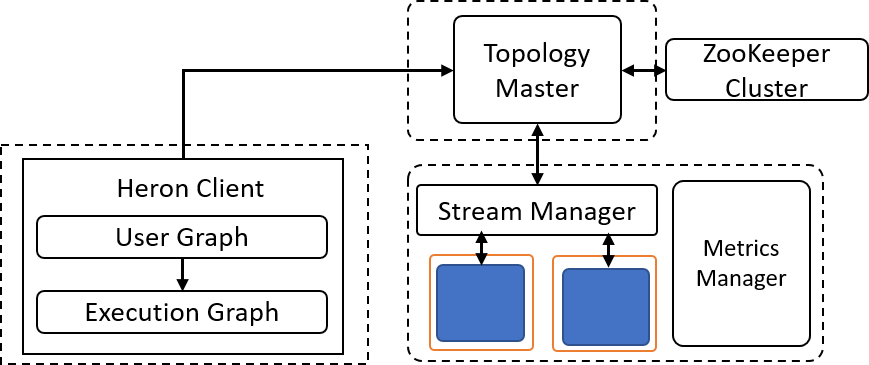 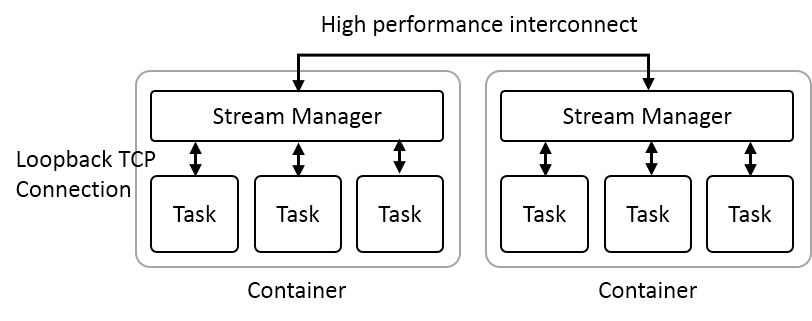 Heron Architecture
Heron Interconnect Integration
24
InfiniBand Integration
Bootstrapping the communication
Need to use out of band protocols to establish the communication
TCP/IP to transfer the bootstrap information
Buffer management
Fixed buffer pool for both sending and receiving
Break messages manually if the buffer size is less than message size
Flow control
Application level flow control using a standard credit based approach
25
Experiment Topologies
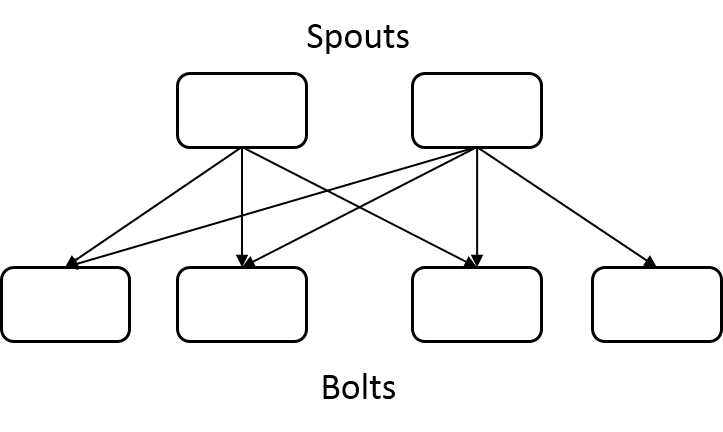 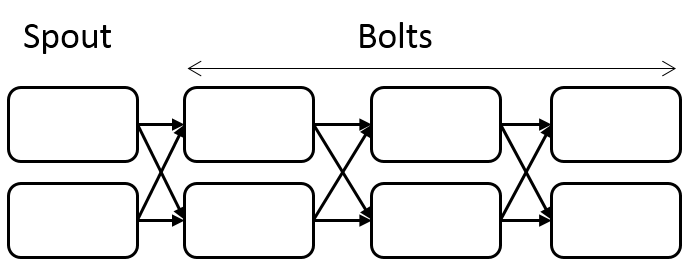 Topology A. A long topology with 8 Stages
Topology B. A shallow topology with 2 Stages
Haswell Cluster: 
Intel Xeon E5-2670 running at 2.30GHz. 
24 cores (2 sockets x 12 cores each) 
128GB of main memory
56Gbps Infiniband and 1Gbps dedicated Ethernet connection
26
Latency
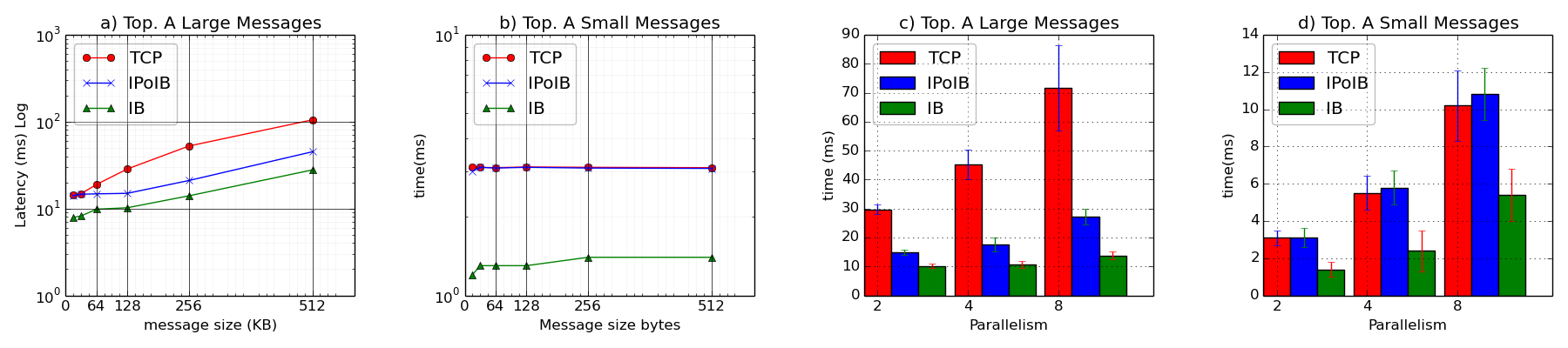 Latency of the Topology B with 32 parallel bolt instances and varying number of spouts and message sizes. a) and b) are with 16 spouts and c) and d) are with 128k and 128bytes messages. The results are on Haswell cluster with IB.
27
Latency
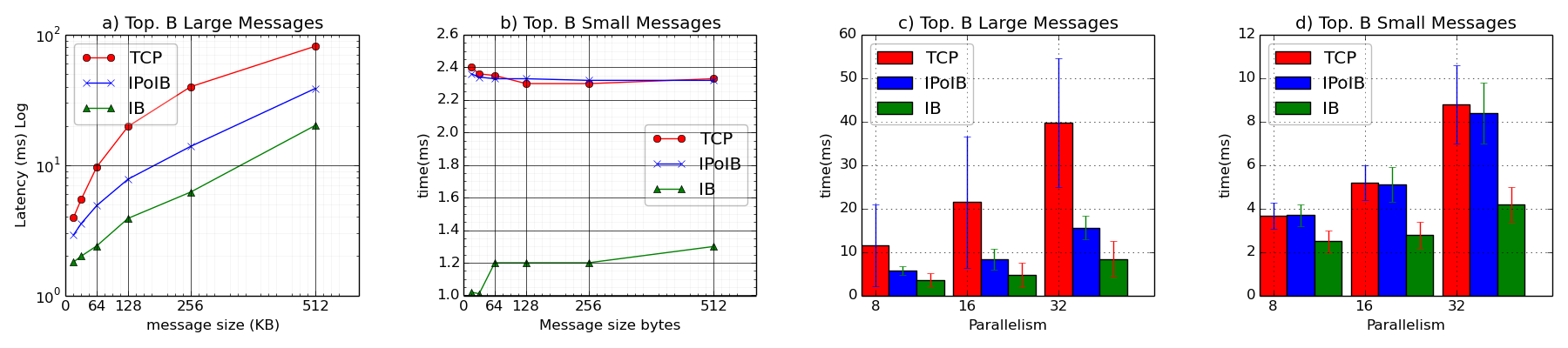 Latency of the Topology A with 1 spout and 7 bolt instances arranged in a chain with varying parallelism and message sizes. a) and b) are with 2 parallelism and c) and d) are with 128k and 128bytes messages. The results are on Haswell cluster with IB.
28
Throughput
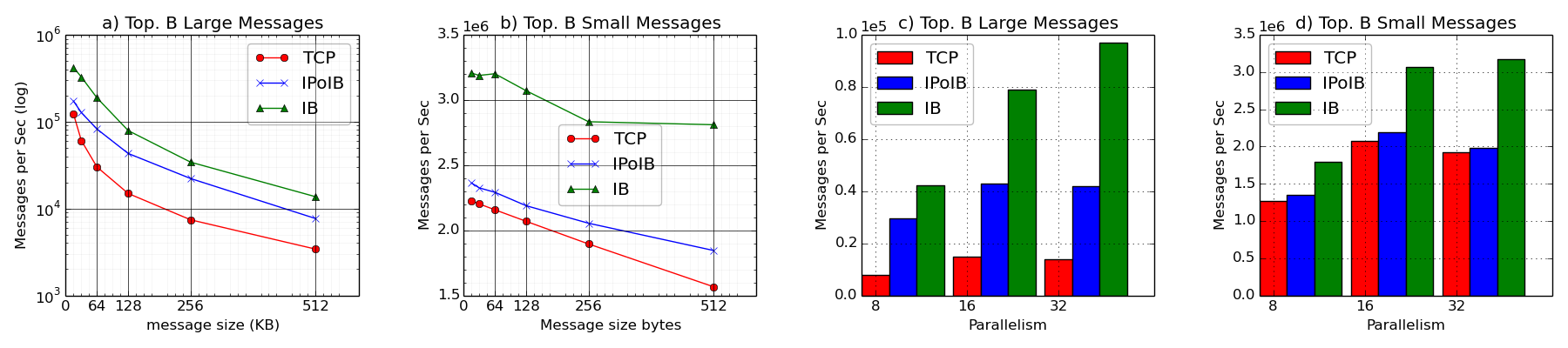 Throughput of the Topology B with 32 bolt instances and varying message sizes and spout instances. The message size varies from 16K to 512K bytes. The spouts are changed from 8 to 32. The experiments are conducted on Haswell cluster.
29
Message Serialization Overhead
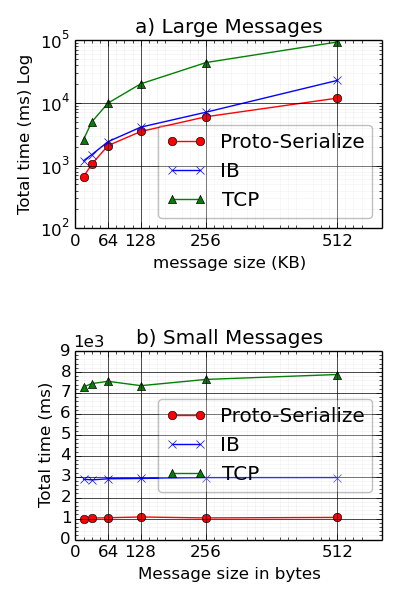 Total time to finish messages
Total time to serialize messages
Topology B
30
Future Improvements
Get latency to less than quarter of a millisecond
Avoid message serialization costs
Streaming message pass through at stream managers
Can transfer message while it is receiving
Shared memory data transfer between Instances and Stream manager
Stream manager can directly use the shared memory for communication
31
Curious to Learn More?
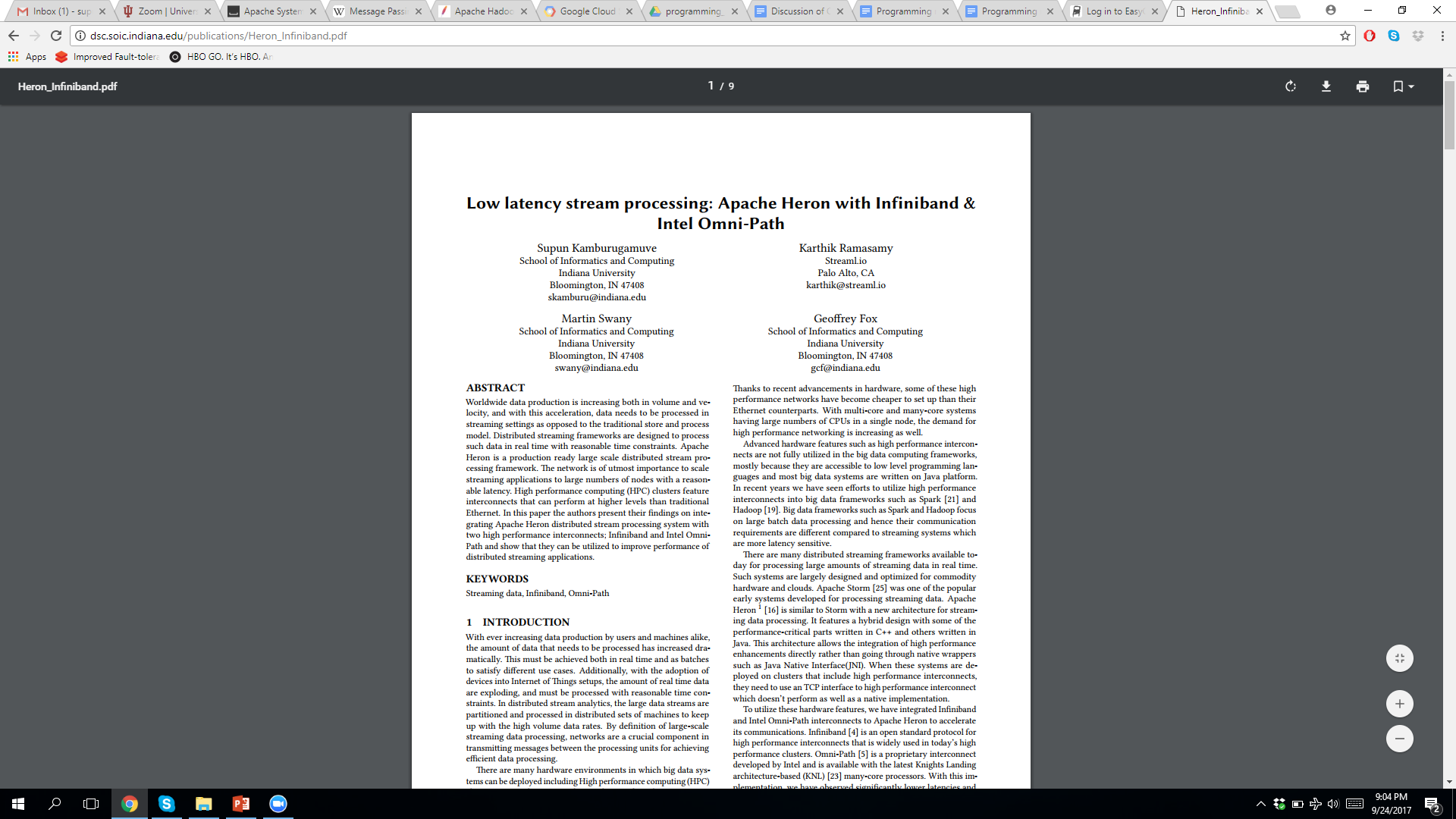 http://dsc.soic.indiana.edu/publications/Heron_Infiniband.pdf
http://www.depts.ttu.edu/cac/conferences/ucc2017/
32
Curious to Learn More?
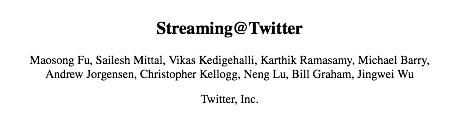 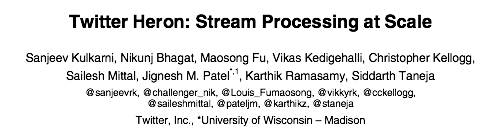 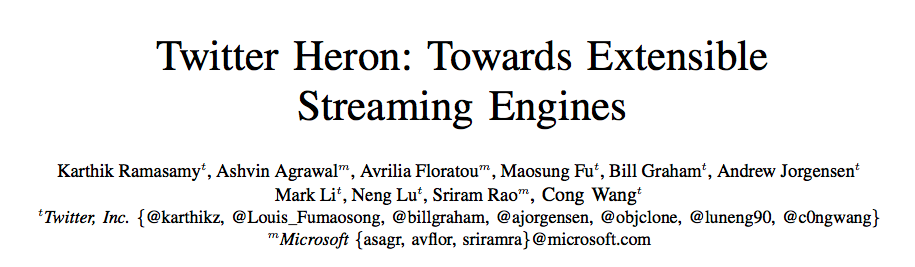 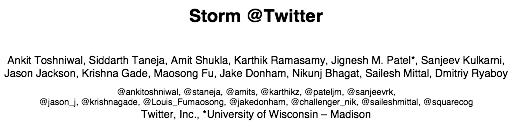 33
Curious to Learn More?
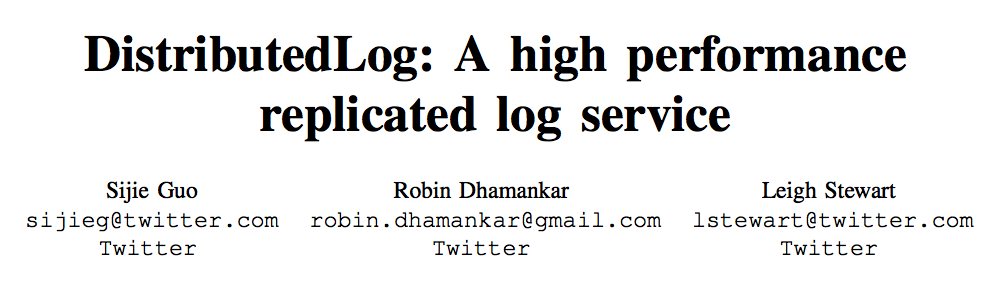 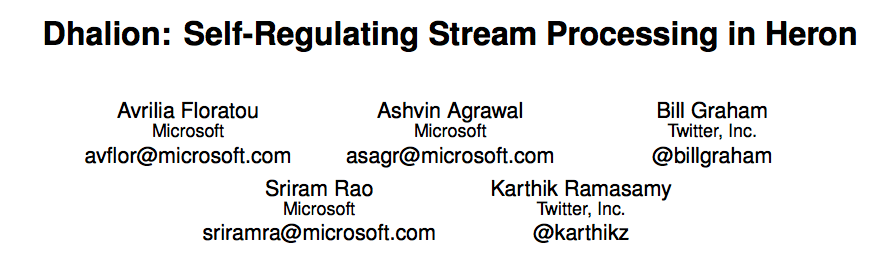 34
Thank You